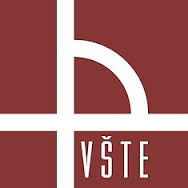 Vysoká škola technická a ekonomická v Českých Budějovicích Diplomová práce
Autor : Bc. Šimon Ludvík
Vedoucí práce: Ing. Monika Karková, PhD.Oponent: Ing. Bohumil Vrhel
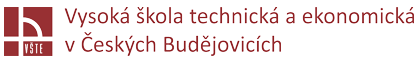 Optimalizace vnitřního materiálového toku pro kompletaci konkrétního dílu ve vybrané firmě
Autor : Bc. Šimon Ludvík
Vedoucí práce: Ing. Monika Karková, PhD.
Oponent: Ing. Bohumil Vrhel
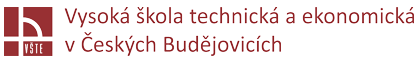 Motivace a důvody výběru řešeného problému
Osobní zájem o rozšíření znalostí v tomto směru
Setkání se s touto tématikou v praxi
Použití a ověření získaných znalostí v praxi
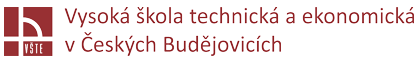 Cíl práce
Cílem práce je analýza aktuálního materiálového toku ve zvolené firmě, jeho optimalizace v závislosti na kompletaci vybraného dílu v rámci výrobního procesu.
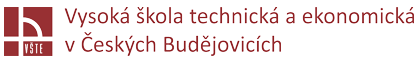 Použité metody
Procesní analýza
Metoda layout
SWOT analýza
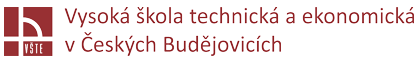 Představení společnosti
Specializuje se na lehkou strojírenskou výrobu
Zabývá se výrobou širokého spektra pružinových mechanismů, lisovaných dílů pro automobilový, textilní i spotřební průmysl
Společnost se řadí do kategorie velkých podniků
Společnost je odnoží hlavní mateřské firmy v Německu
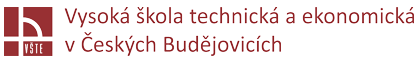 Současný layout pracoviště
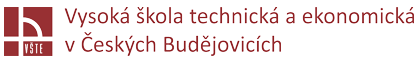 Procesní analýza současného pracoviště- postupový diagram
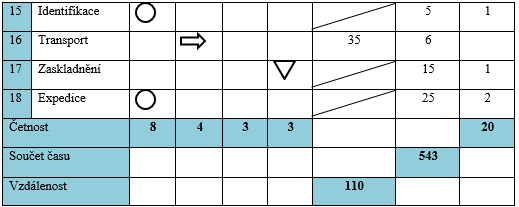 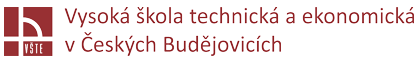 SWOT analýza
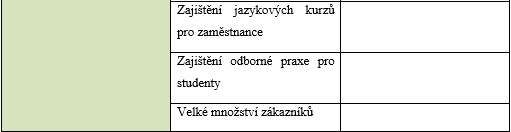 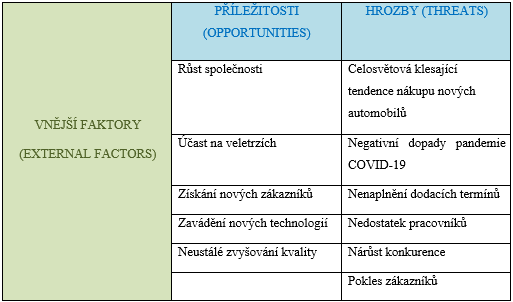 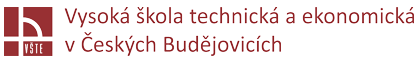 Návrhy řešení
Zlepšení školení a motivace zaměstnanců
Zavedení metody Kanban
Zavedení metody Kaizen
Optimalizace uspořádání skladových prostor
Optimalizace zaskladnění
Změna layoutu a postupového diagramu procesu
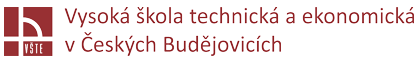 Návrhy možných změn layoutu
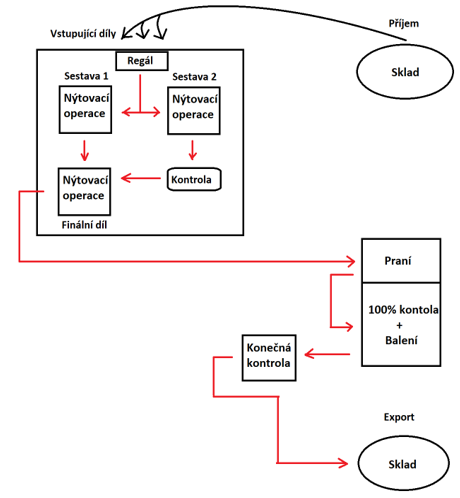 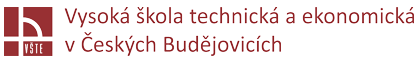 Postupové diagramy k návrhům layoutu
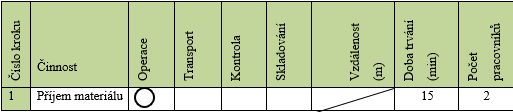 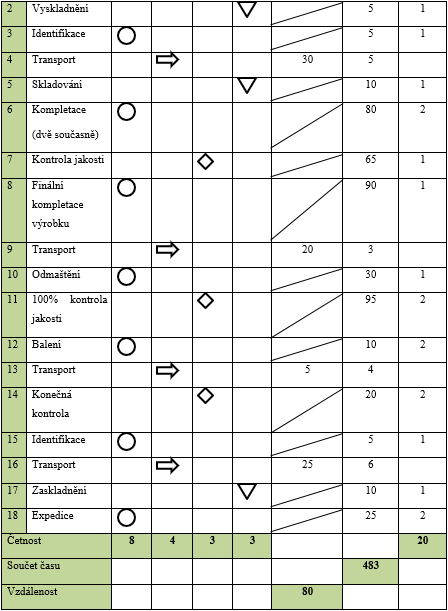 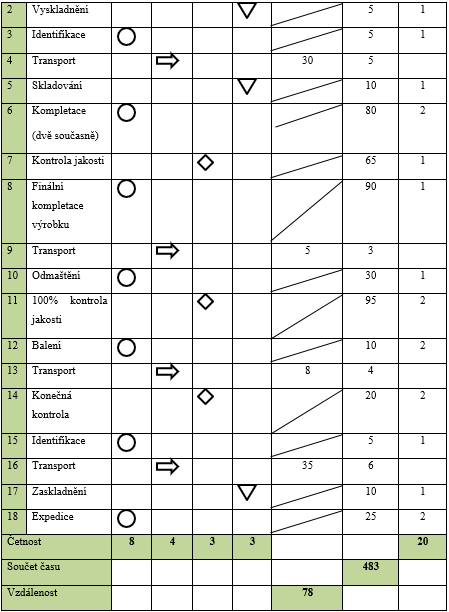 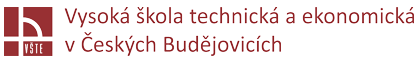 Porovnání výstupů postupových diagramů
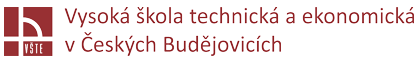 Děkuji za pozornost
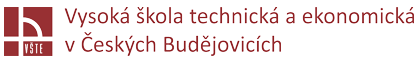 Doplňující dotazy oponenta
Jaký je průměrný výdělek oproti okolním společnostem?
Jak je možné, že mezi navazujícími operacemi není automatická kontrola úplnosti dávky?
Jaká opatření navrhnout právě v tomto směru ?